Využívaj energiu ekologicky !Doba odpadová
RNDr. Ondrej Kapusta, PhD.
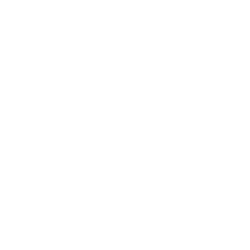 Spojená škola sv. Jána Pavla II.
18.11.2022
Dlhé hony 3522/2, Poprad
garant
Základné informácie o projekte
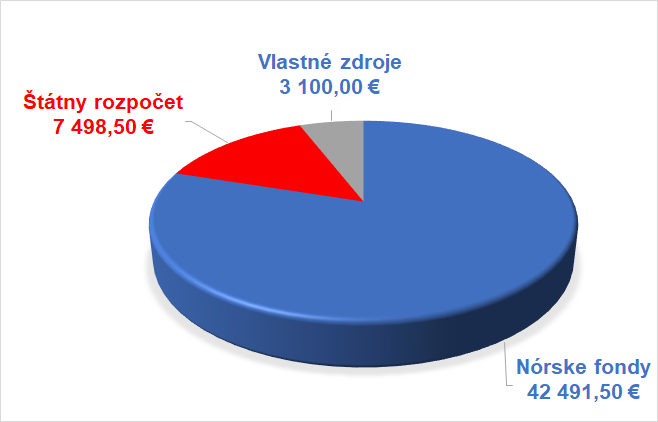 Projekt číslo: ACC03P27
Program: Zmierňovanie a prispôsobovanie sa zmene klímy
Doba realizácie: 24 mesiacov:                02/2021 – 01/2023
Miesto realizácie: okresy Poprad a Kežmarok
Rozpočet projektu:  53  090,00 €
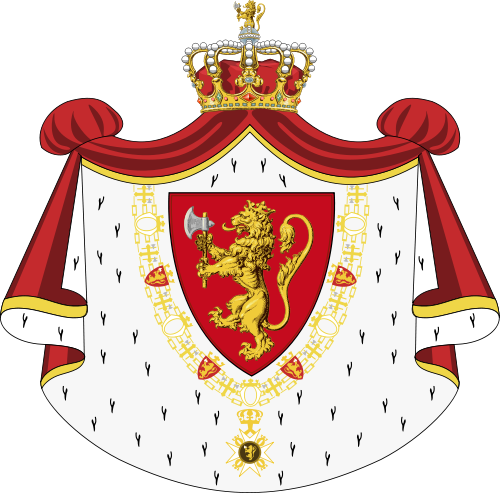 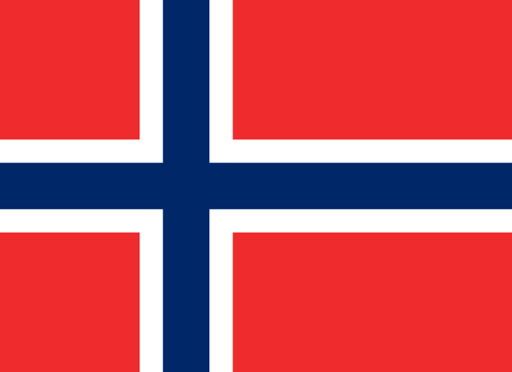 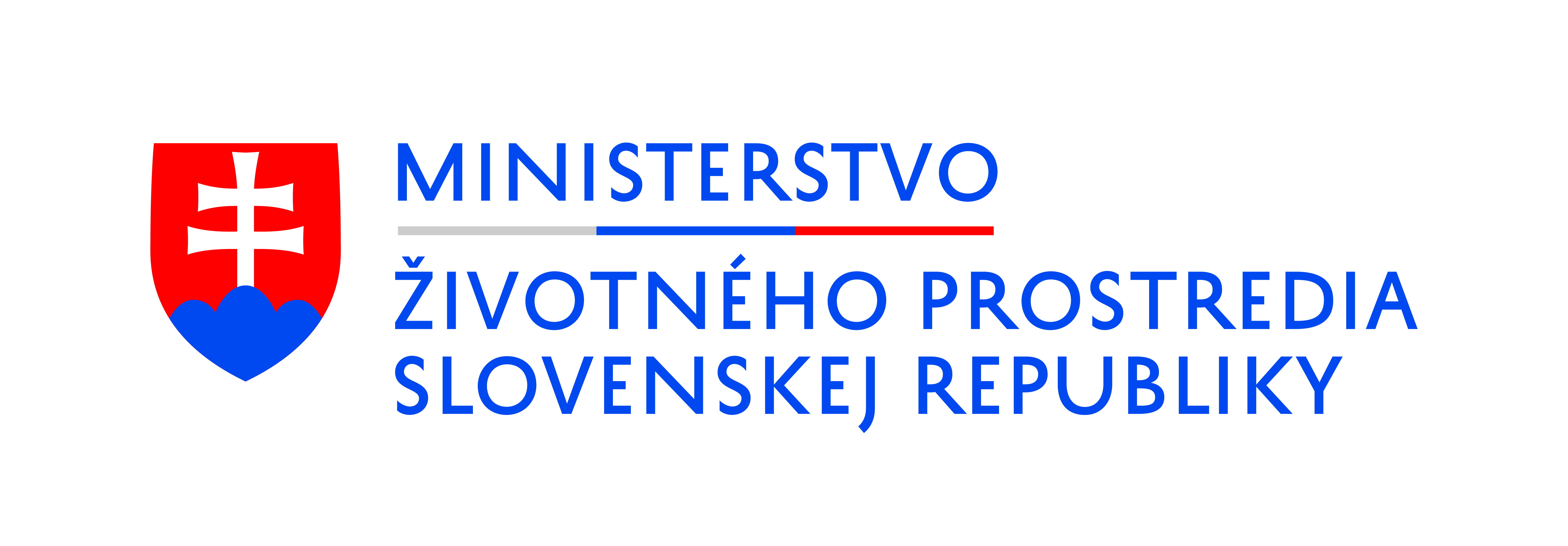 Nórske kráľovstvo
Ministerstvo životného prostredia SR
ĎakujemeThank you
Etapy ľudstva
Etapy ľudstva
Kamenná doba
3,3 mil. r. – cca 1500 pr. Kr.
cieľavedomé používanie pracovných nástrojov 
hlavná surovina - kameň
používanie prírodných zdrojov
Etapy ľudstva
Neolit a poľnohospodárska revolúcia
hospodárstvo založené na love, rybolove a zbere divorastúcich plodín
výrobné hospodárstvo – cieľavedomé pestovanie obilnín a chov domácich zvierat
Etapy ľudstva
Bronzová doba
cca 2000 – 800 pr. Kr.
používanie bronzu 
špecializácia remesiel
rozvoj baníctva, kovolejárstva a hutníctva
história baníctva na Slovensku siaha do 3.-4. stor. po Kr.
ťaženie medi na Spiši
ryžovanie cínu v Nízkych Tatrách
Etapy ľudstva
Železná doba
700 pr. Kr. – 0 po Kr.
ťažba a spracovanie železa – výroba nástrojov
spracovanie železa – zvýšená spotreba dreva, zvyšovanie uhlíkovej stopy
rozvoj pracovných nástrojov = rozvoj remesiel
Etapy ľudstva
Vedecká revolúcia
1450 objav kníhtlače
revolúcia v komunikácií a informačná revolúcia
rozvoj vedy, osvietenstva, zámorských objavov
používanie prírodných zdrojov
hygiena – 1831 cholerová epidémia – rozvoj hygienických a čistiacich prostriedkov
Etapy ľudstva
Doba plastová
1862 – verejnosti je predstavený prvý plast
rozmach výroby plastových výrobkov – cenovo a časovo dostupné
produkcia nadmerného množstva syntetických nerozložiteľných látok
1031 – v Japonsku sa recyklujú predmety každodennej potreby pre nedostatok zdrojov
Etapy ľudstva
Doba odpadová
1690 – vo Filadelfii začínajú recyklovať bavlnené oblečenie, z ktorého vyrábajú papier
1776 – prvá recyklácia kovov
množstvo produkovaných plastov ďalej narastá
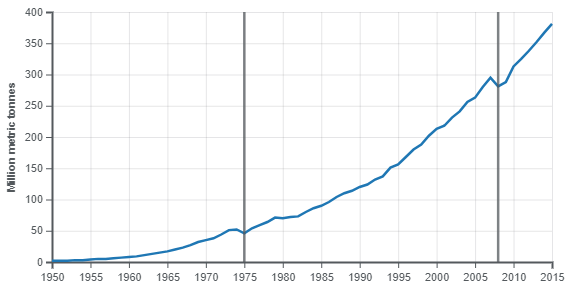 Etapy ľudstva
Doba ekologická?
nadmerná spotreba energie
striedanie šiat a vecí každodennej spotreby
nekvalitné výrobky
produkcia ďalšieho odpadu
vývoj bioplastov a rozvoj obnoviteľných zdrojov energie
Spoločných úsilím k zelenej, konkurencieschopnej a inkluzívnej Európe
Ďakujeme za pozornosť
Thank you!
www.eeagrants.orgFacebook, Twitter, LinkedIn, InstagramYouTube: EEANorwayGrantsMail: info-fmo@efta.int